Локальные инструменты e-Democracy и e-Government доступные для адвокации ОГО.
Что мы можем сделать прямо сейчас не вставая с дивана
Зачем это всё?
Обсуждение законопроектов






Проект Указа Президента Республики Беларусь «Об изменении Указа Президента Республики Беларусь» - Общественное обсуждение

http://forumpravo.by/
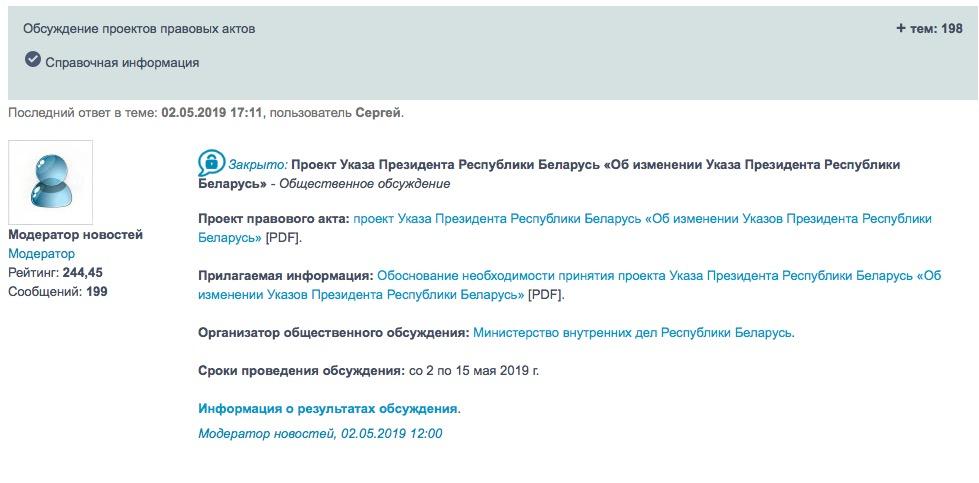 115.бел
Увидел проблему в городе - сообщил.
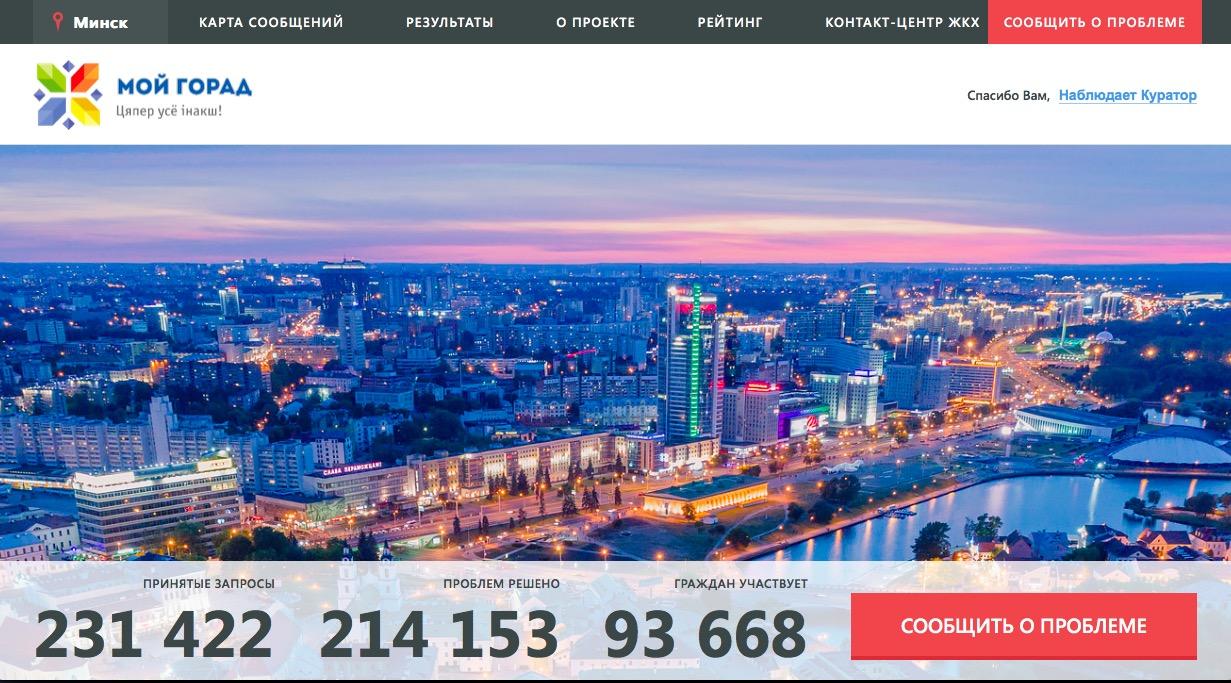 Петиции:
Petitions.by
Zvarot.by
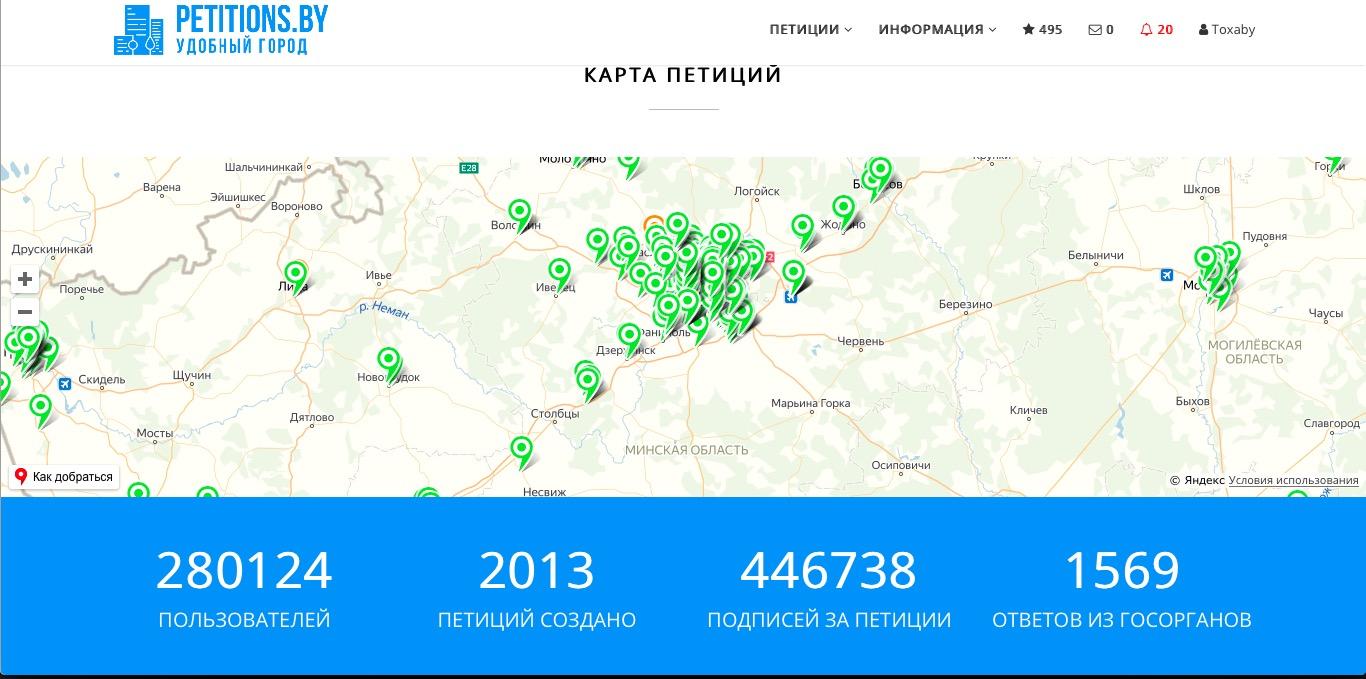 Спасибо за внимание!
Антон Мотолько
toxaby@gmail.com